Programme des activités
Juillet 2019     Thème: le tour de France
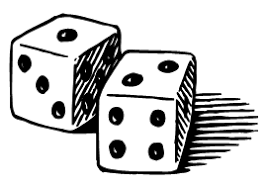 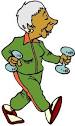 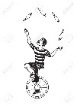 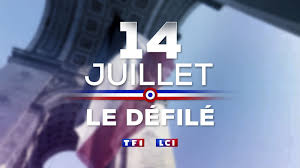 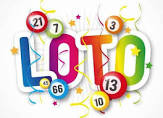 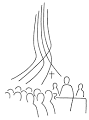 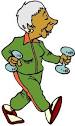 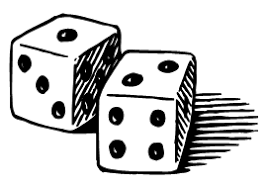 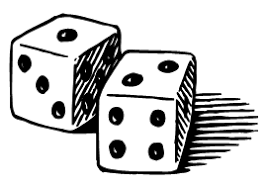 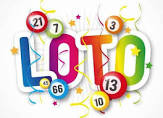 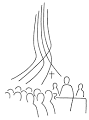 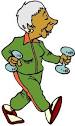